Programma woensdag 1-11
1
Wat gaan we doen vandaag:
Lesdag 15 

De planning van week 10
Allerlaatste workshop: Nazorg en follow-up 
Om 13.00 tijd voor ‘vragen’ voor de kennistoets
Verder: 
Werken aan verslag, reflectie  en kennistoets
 
UITVOERING 
aanstaande donderdag: groep Yuverta
Aanstaande zaterdag: groep prehistorisch dorp
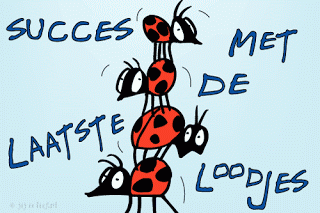 2
4-3-2021
Doorkijkje laatste weken
3
31-10-2023
Planning week 10
4
31-10-2023
Spelregels: 
• Niet aanwezig = deze kans verkeken. 
• Ruilen met een andere student mag: doorgeven aan Pascalle! 
• Te laat = deze kans verkeken
• Ziek = deze kans verkeken
• Geen voorbereiding of presentatie of bewijzen bij je reflectiegesprek = deze kans verkeken 

Dan heb je week 2 of 3 van periode 2 een herkansing.
5
Onderwerp van de presentatie
31-10-2023
Denk na over je reflectiegesprek!
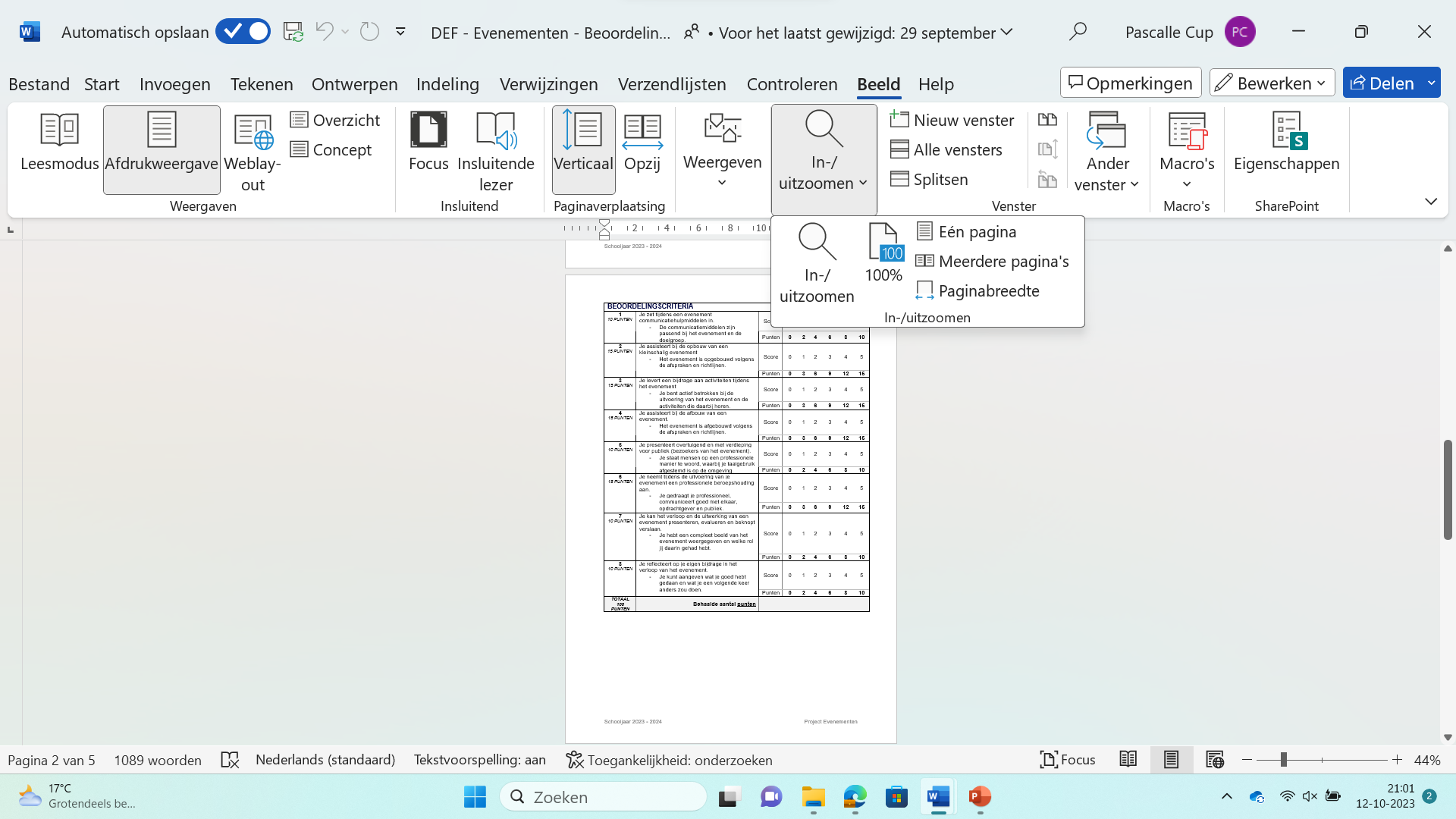 Gedurende de uitvoering van het evenement verzamel je bewijsstukken om aan te tonen hoe je aan de gestelde leerdoelen hebt gewerkt. 

Gebruik daarvoor de onderdelen uit dit beoordelingsformulier.

Tijdens je mondelinge toelichting neem je de beoordelaar mee in het verloop van het evenement. 

Je maakt hiervoor een presentatie of kiest een andere vorm. 

Jouw mondelinge toelichting duurt maximaal 10 minuten.
6
31-10-2023
Beoordelingsformulier Praktijk
Beoordeling 
De beoordeling van de uitvoering van het project Evenementen bestaat uit 2 onderdelen: de uitvoering van het evenement en het reflectiegesprek. Het reflectiegesprek vindt plaats na de uitvoering van het evenement en houdt in dat je een mondelinge toelichting geeft aan de beoordelaar op het evenement en jouw rol daarin. Na jouw toelichting volgt een kort gesprek. 
Voorbereiding op reflectiegesprek
Gedurende de uitvoering van het evenement verzamel je bewijsstukken om aan te tonen hoe je aan de gestelde leerdoelen hebt gewerkt. Gebruik daarvoor de onderdelen uit dit beoordelingsformulier Tijdens je mondelinge toelichting neem je de beoordelaar mee in het verloop van het evenement. Je maakt hiervoor een presentatie of kiest een andere vorm. Jouw mondelinge toelichting duurt maximaal 10 minuten. 
Het reflectiegesprek 
Het gesprek begint met jouw mondeling toelichting. Daarna volgt er een kort gesprek met de beoordelaar. In totaal zal het reflectiegesprek maximaal 15 minuten duren.
7
4-3-2021
8
31-10-2023
9
31-10-2023
DUSSSSSSSSS
10
31-10-2023
Succes!
11
12
Onderwerp van de presentatie
4-3-2021